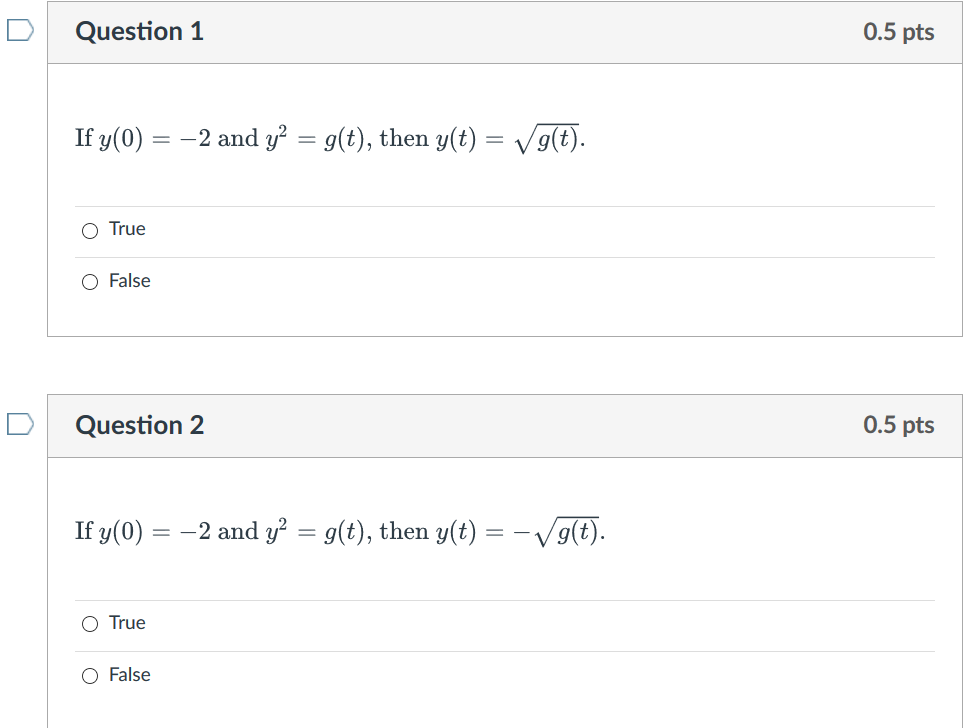 Week 3   Video
Theorem 2.4.2/domain (28:41 min video)   slides,   annotated slides:View after 2.4 in class lecture and before doing 2.4 HWThm 2.4.2 can sometimes be used to determine if an IVP has a unique solution, but it cannot be used to determine the domain of that solution. In this video, we first use Thm 2.4.2 to determine when y′=1/[(1−t)(2−y), y(t0)=y0 is guaranteed to have a unique solution. We then use a lot of algebra and a little bit of calculus to solve this DE and determine the domain of this solution when the initial value is the point (0, 1).
Example from Theorem 2.4.2/domain video
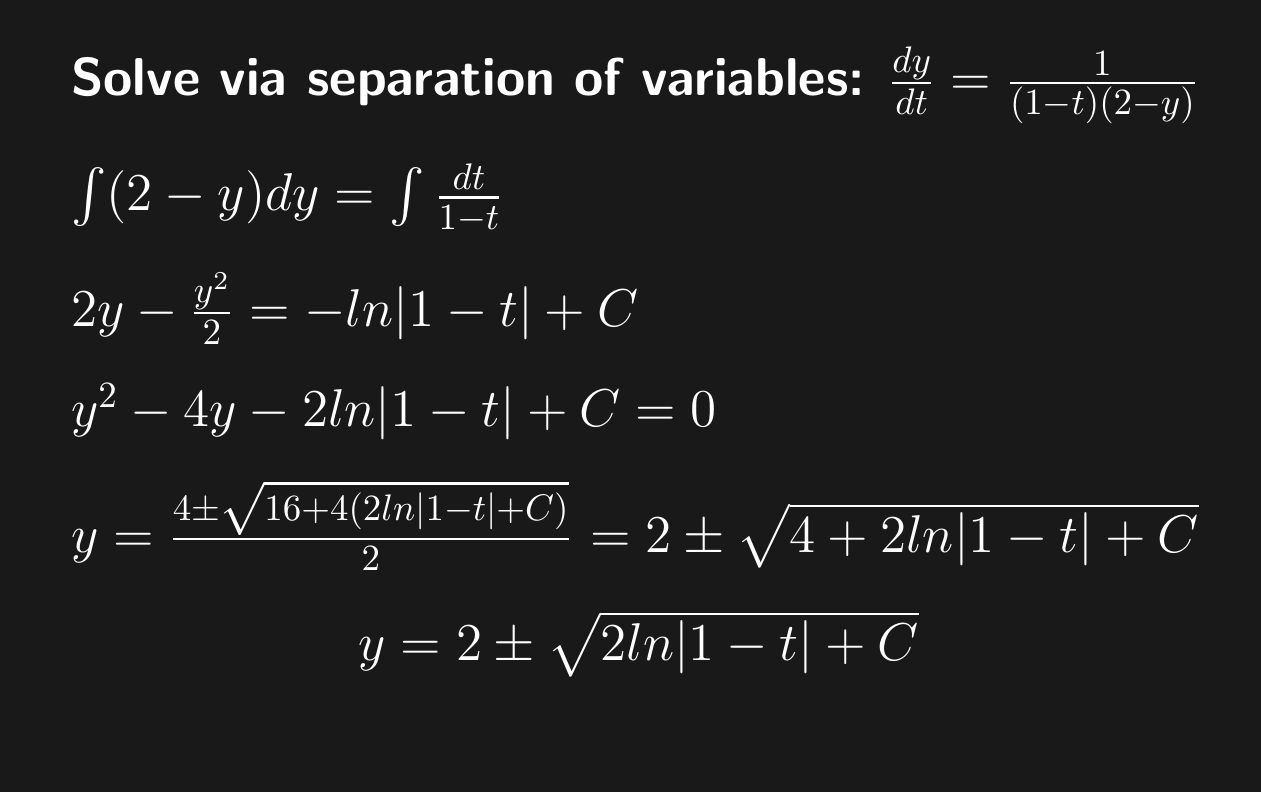 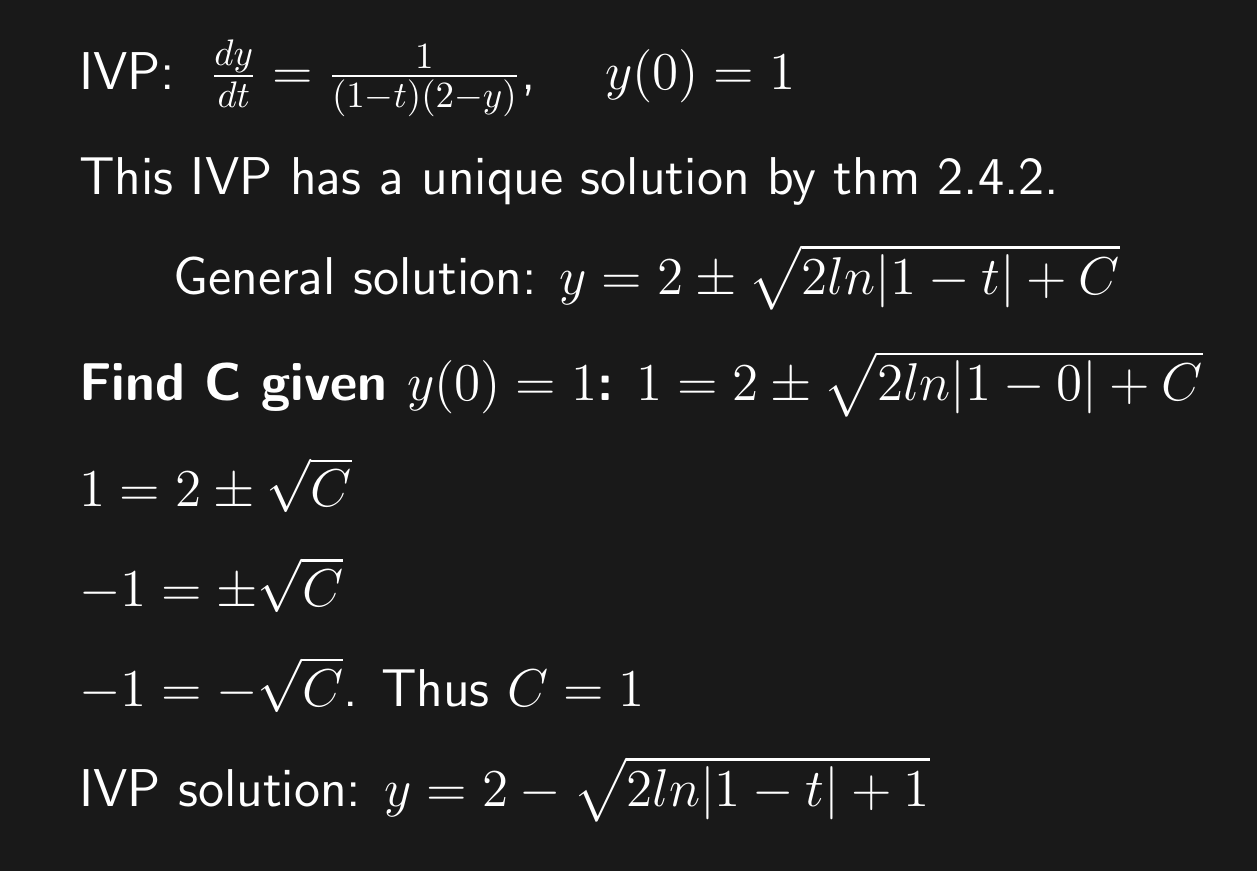 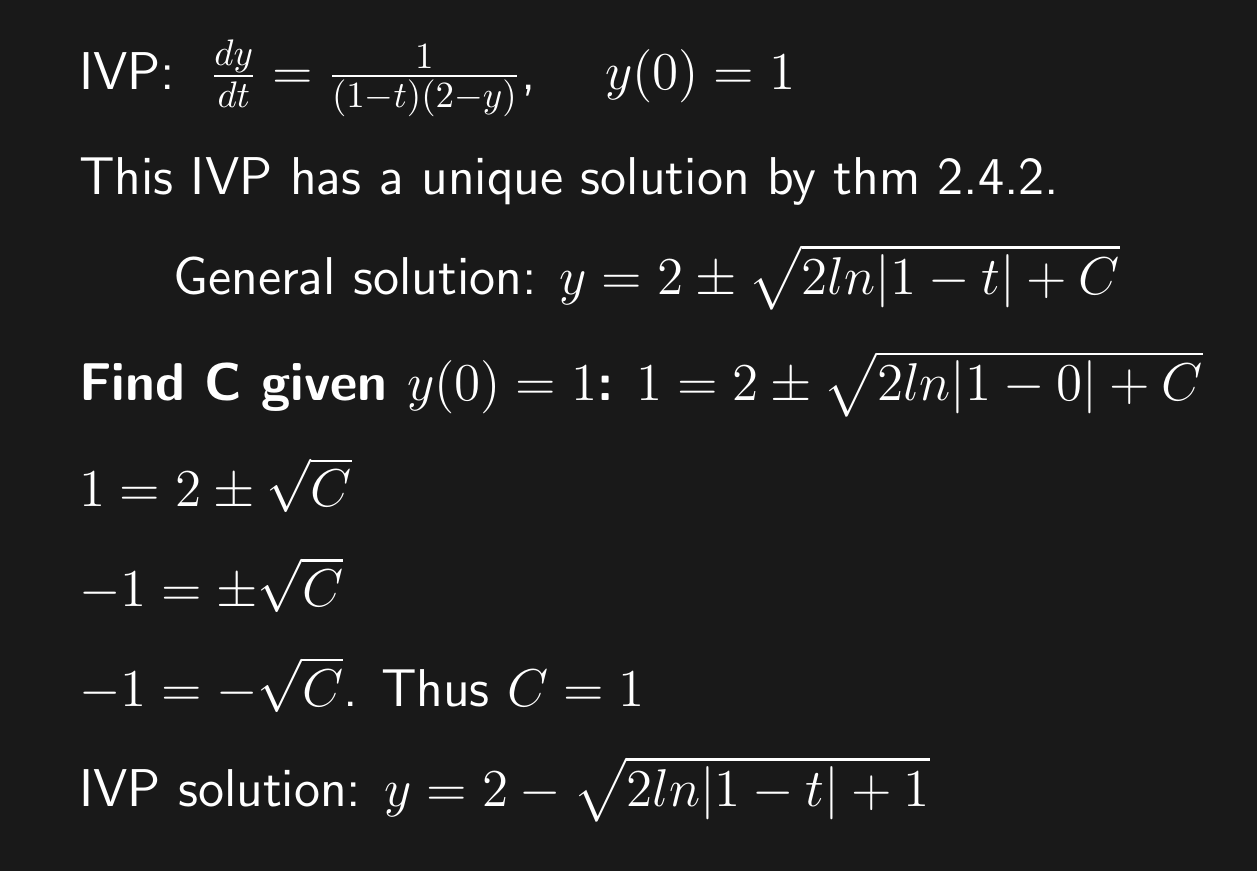 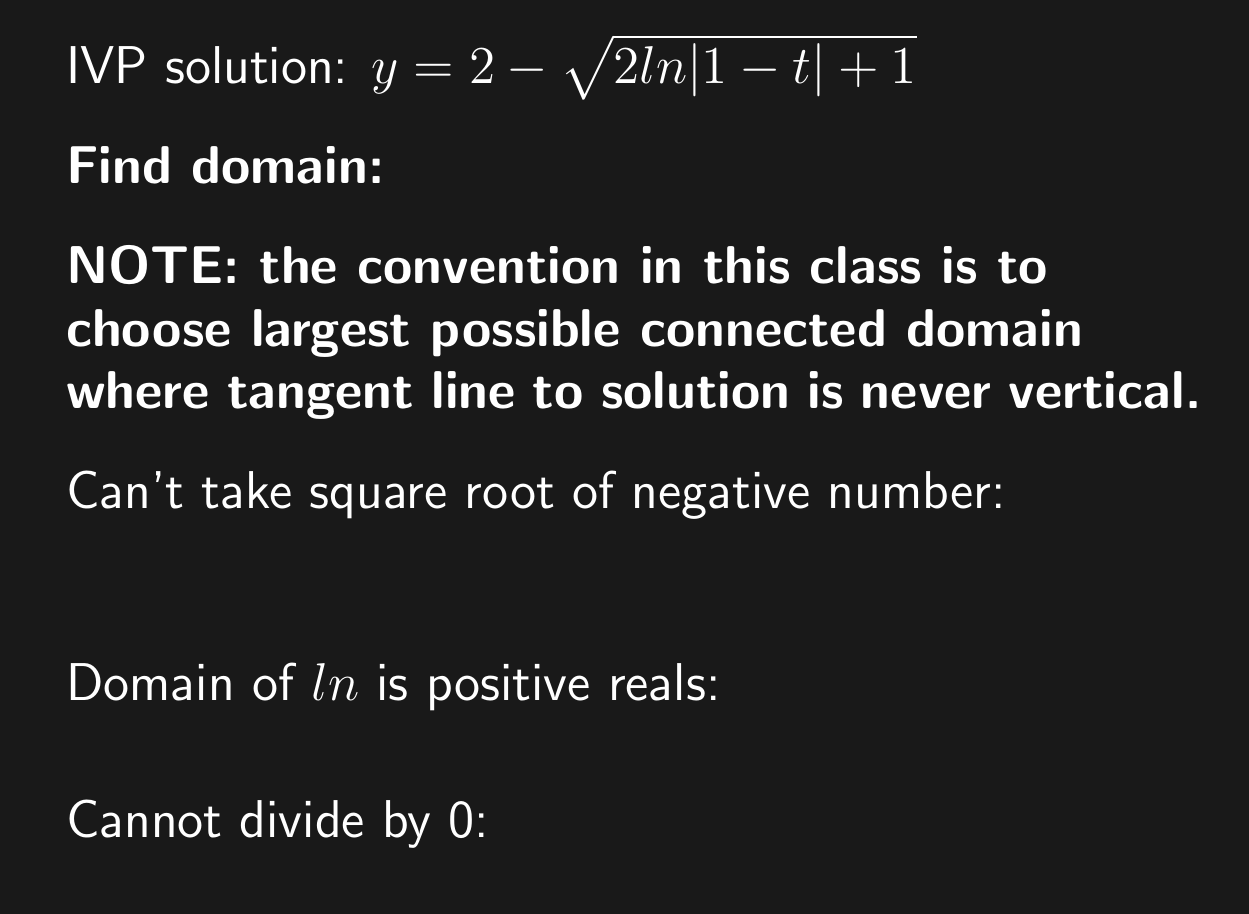 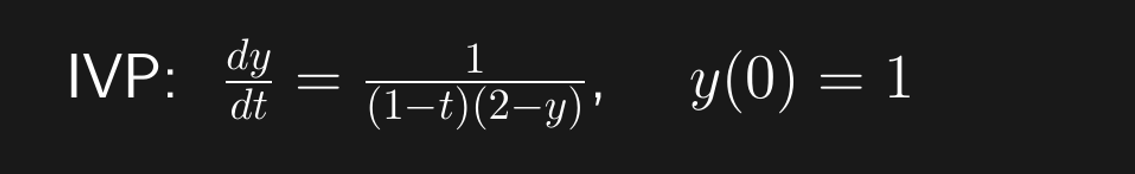 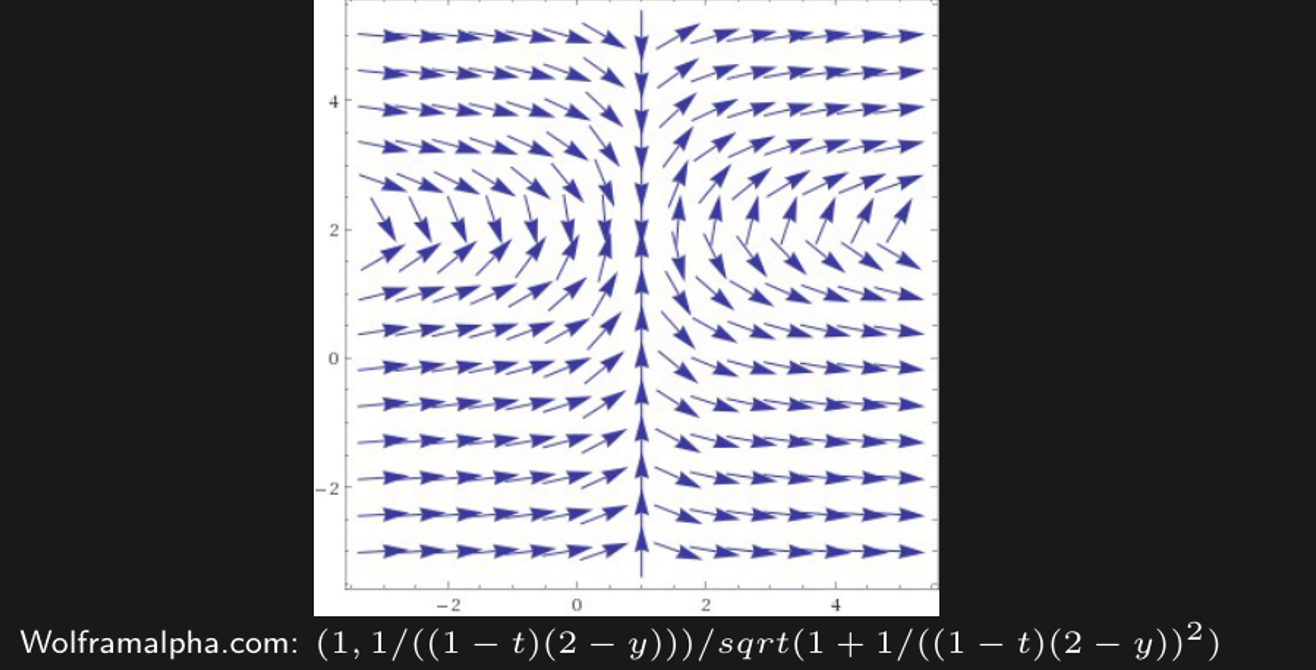 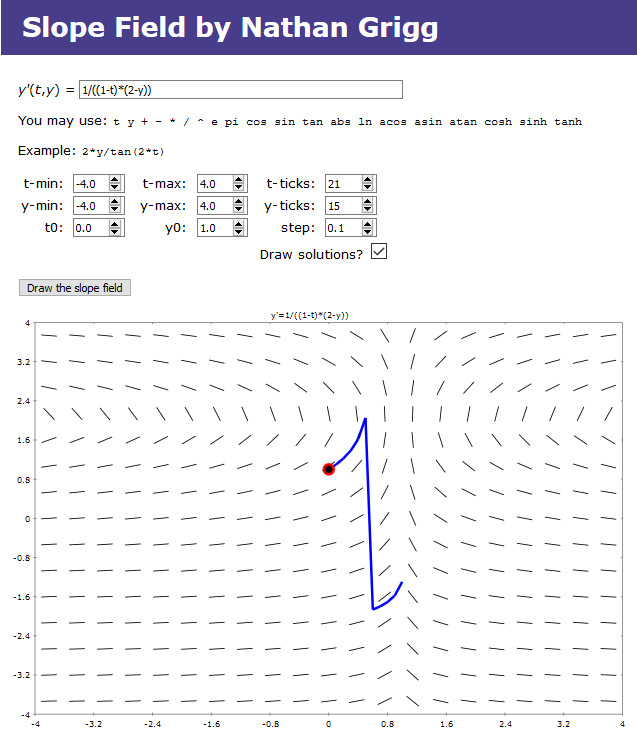 Note:  Domain will always be a single open interval.
http://slopefield.nathangrigg.net
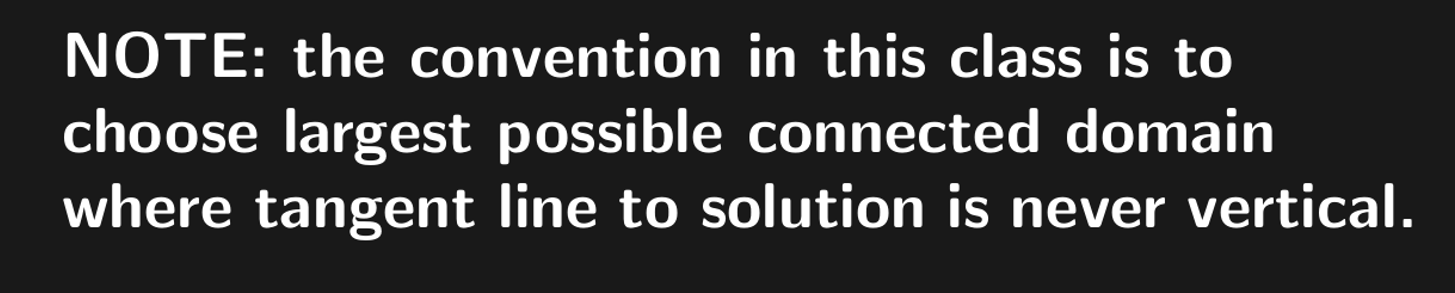 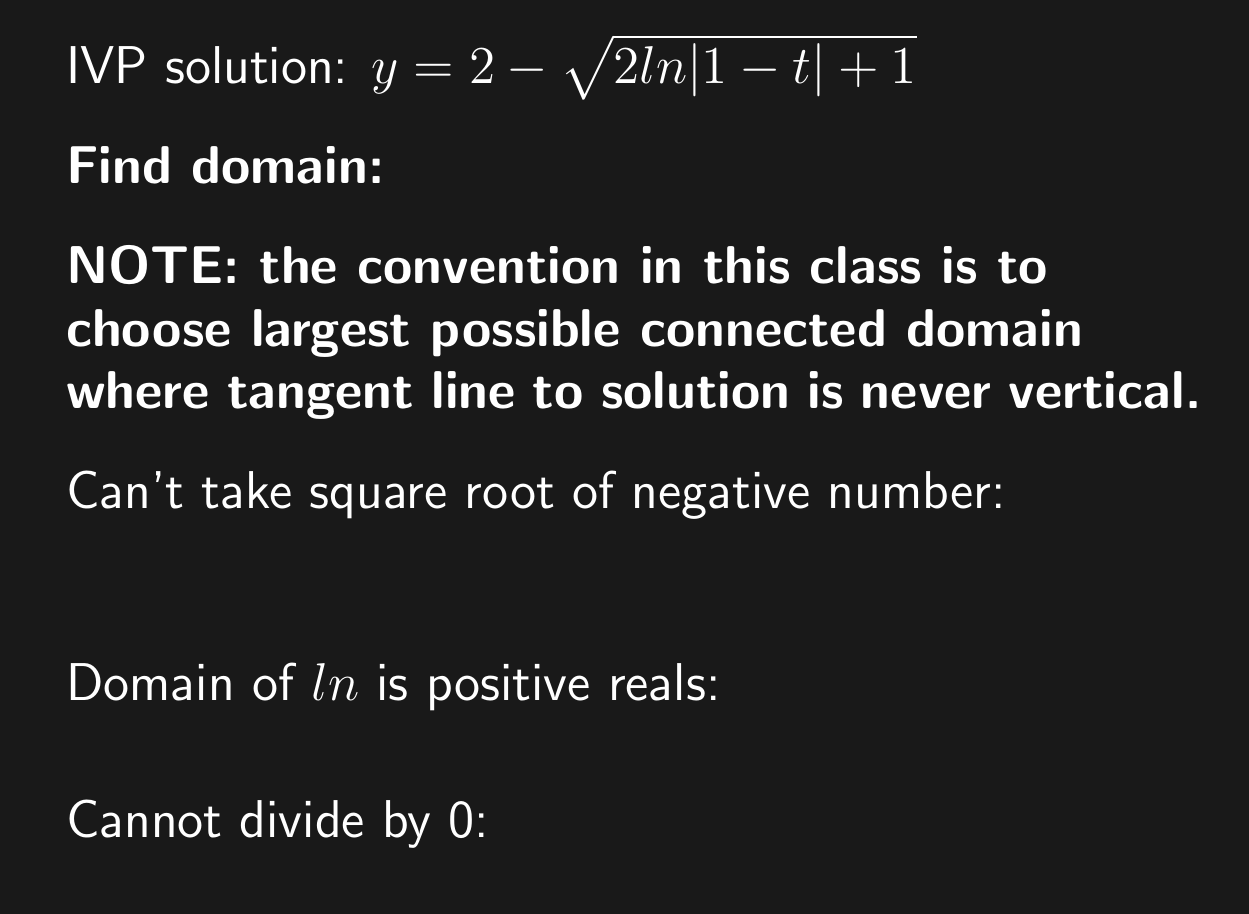 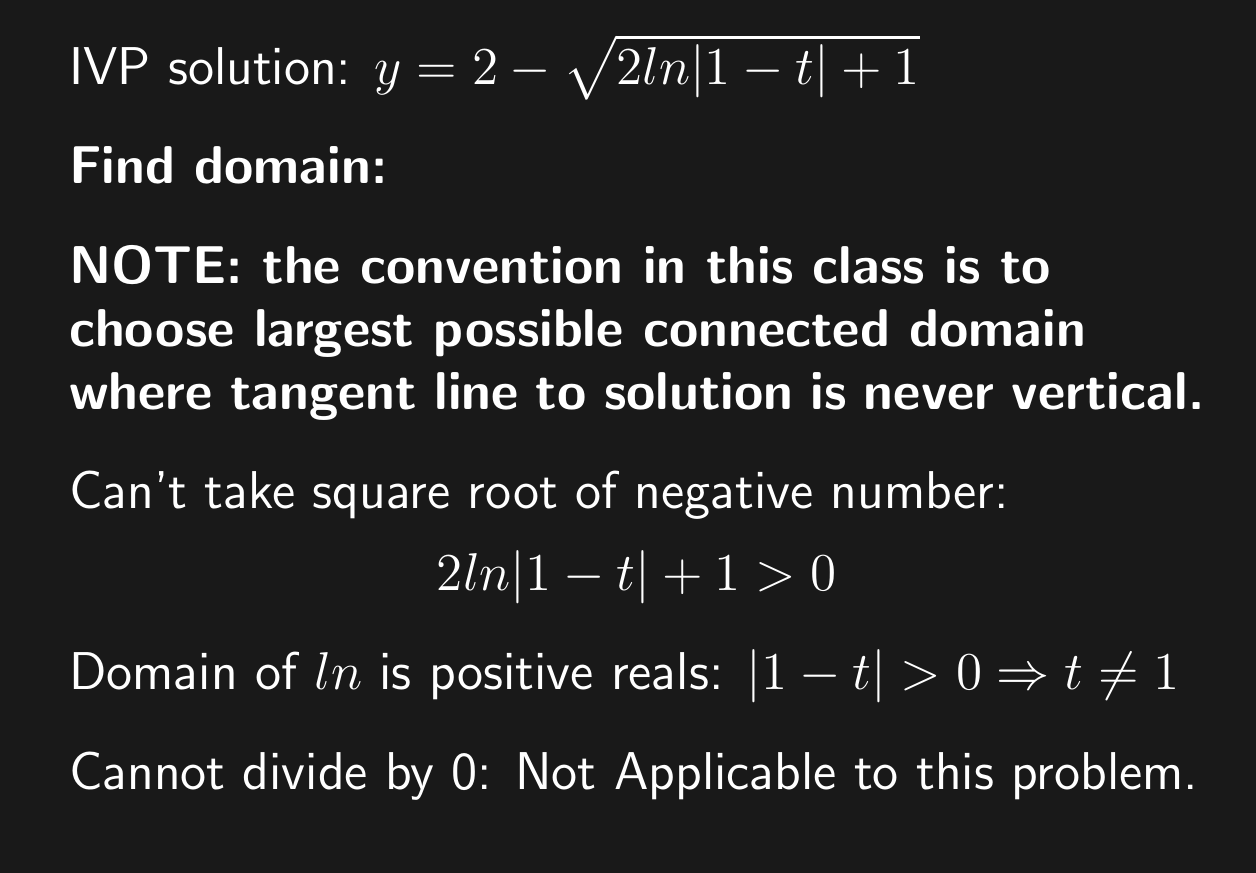 Note:  Domain will always be a single open interval.
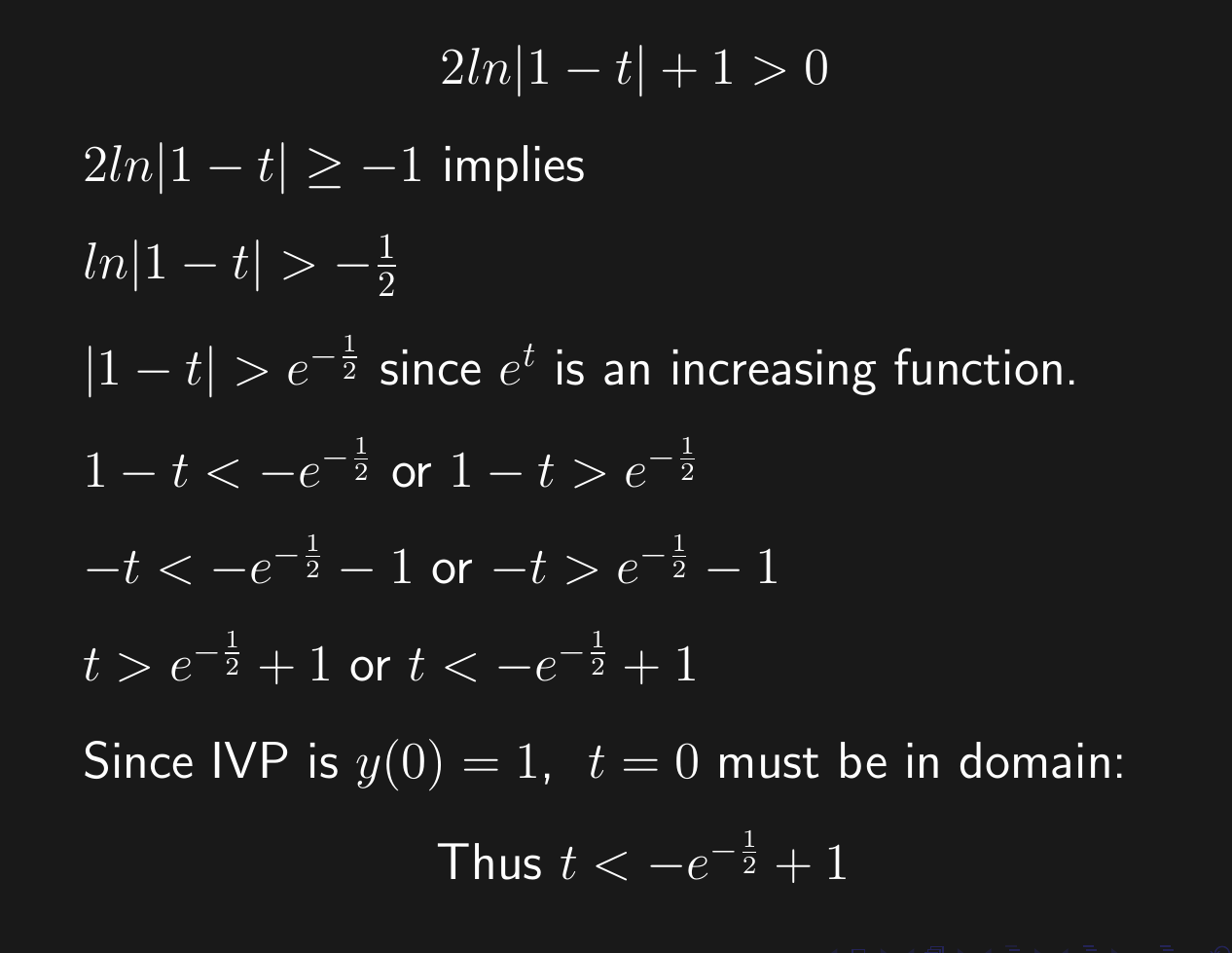 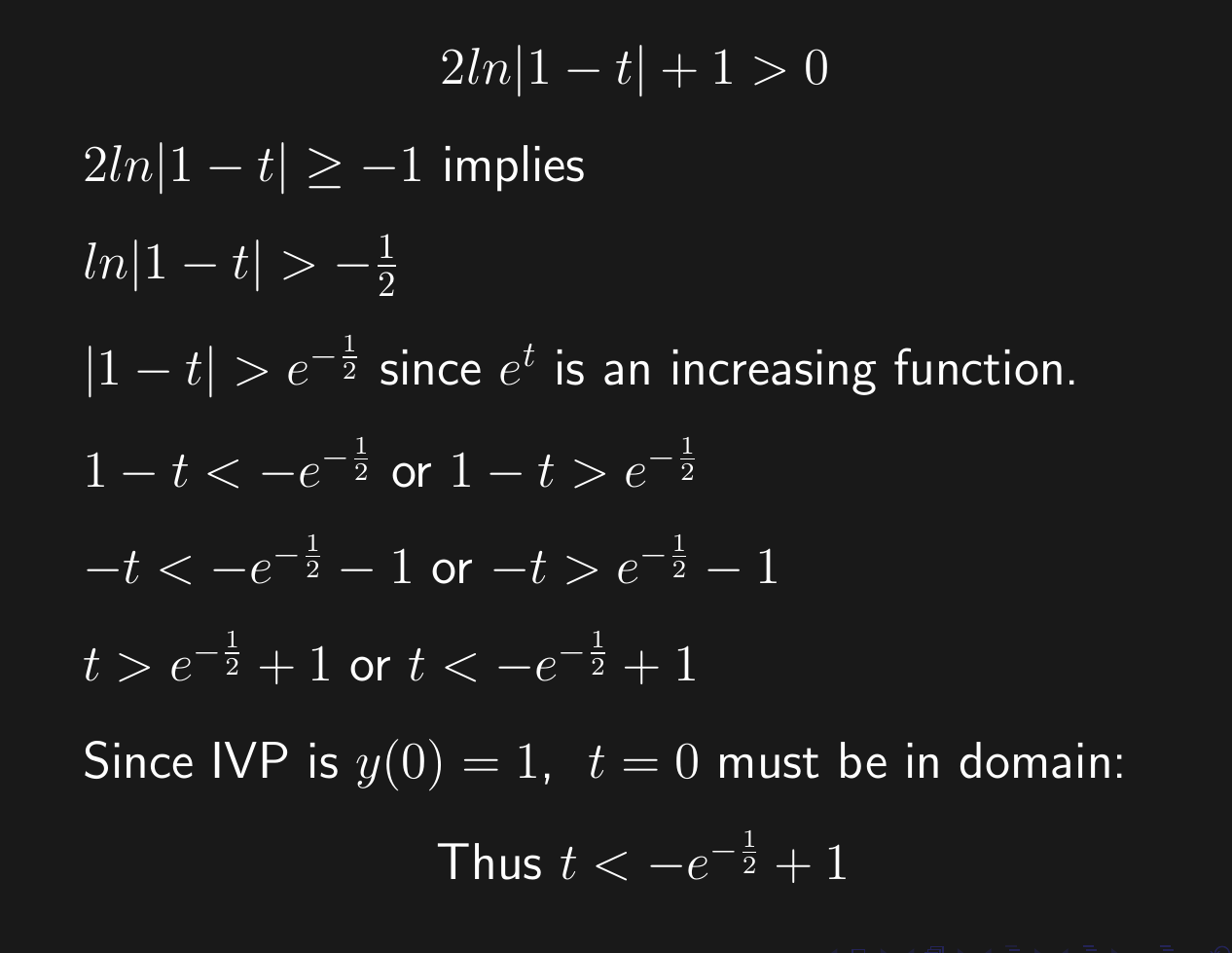 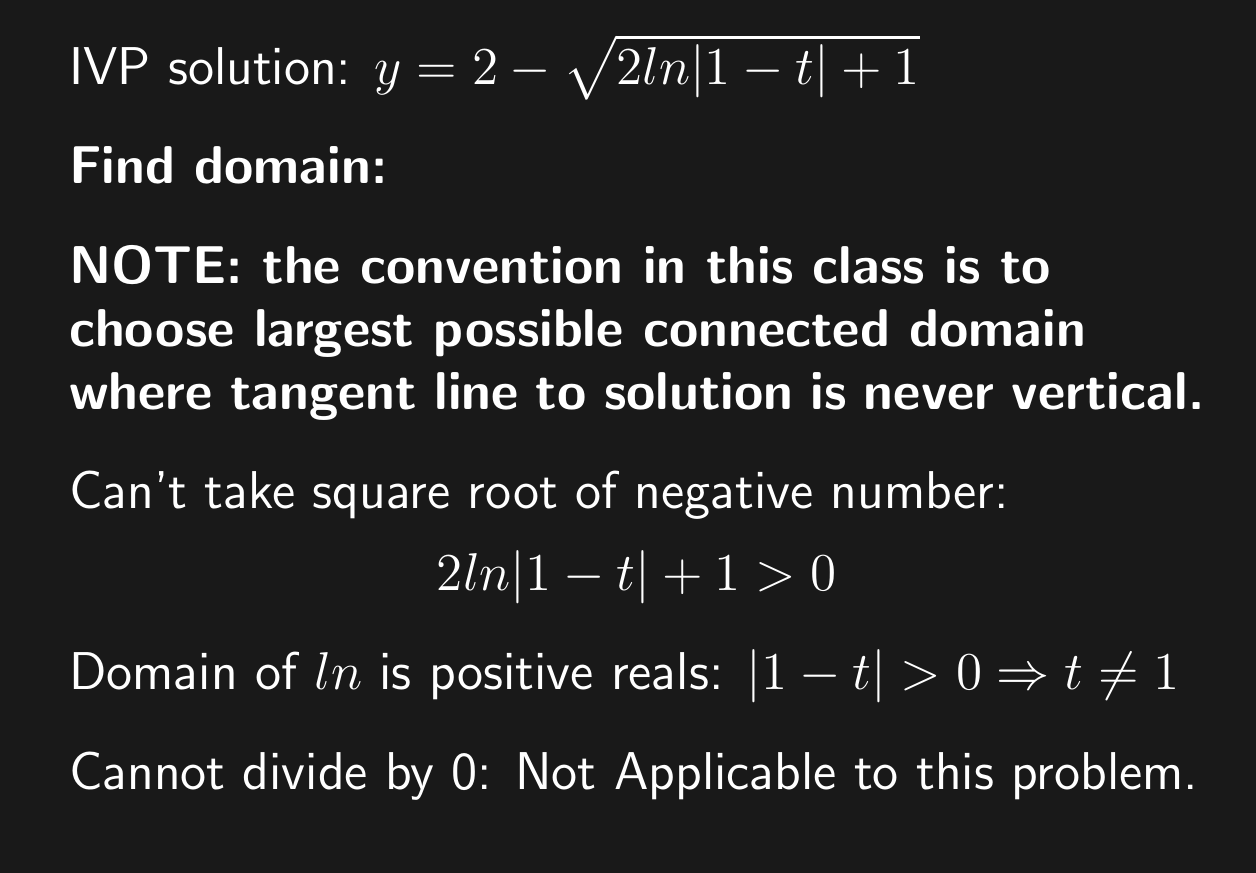 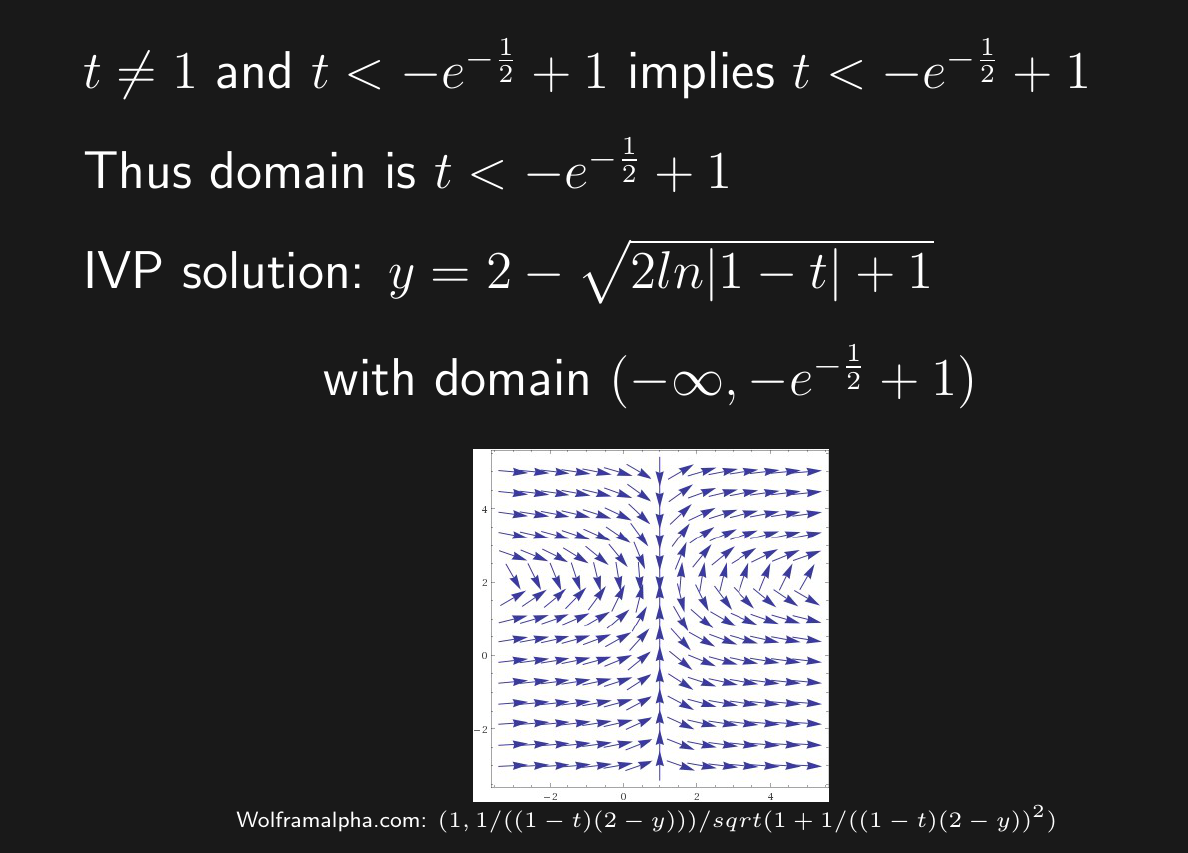 Note:  Domain will always be a single open interval.
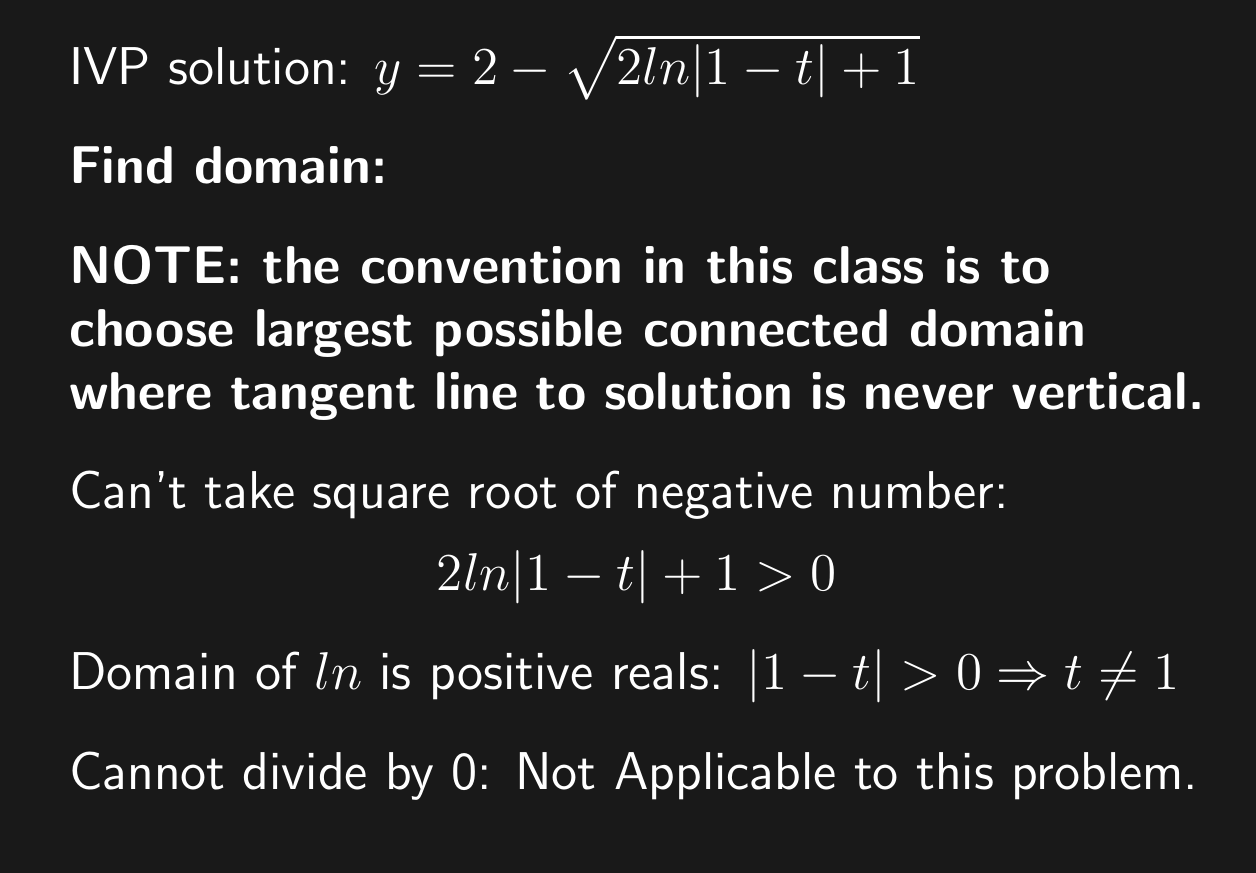 HW hint:  For one of your HW problems, to find domain:

Determine where tangent line is vertical.  For this 
      particular problem, this will occur at certain y-values.

Plug these y-values into solution and solve for x to find potential boundary of domain.
Note:  Domain will always be a single open interval.